Gözde Görüntü Oluşumu ve Göz Kusurları
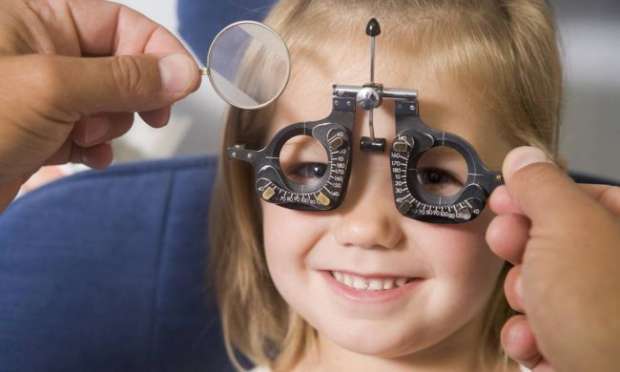 Merve İzmir
*Ayşen Şişman’ın katkıları ile hazırlanmıştır.
Kazanımlar:
10.4.10.1. Optik yasalarını kullanarak gözde görüntü oluşumunu açıklar.
a. Öğrencilerin farklı göz kusurlarının nedenlerini ve bu kusurların giderilmesinde ne tür merceğin kullanımının uygun olacağını sebepleriyle tartışmaları sağlanır.
b. Öğrencilerin gözlük numarasını kullanarak merceğin cinsini ve odak uzaklığını belirlemeleri sağlanır.
10.4.10.3. Optik aletlerin yapısını inceleyerek fonksiyonel bir optik alet tasarlar ve yapar.
Geçen derste neler öğrendik?
Dersin İzlencesi
Gözde nasıl görüntü oluşur?
Gözü bozuk insanlar etrafındaki nesneleri nasıl görür?
 Aktivite zamanı  
 Göz kusurları 
 Gözlük numarası
 «Gözü bozuk insanlar etrafındaki nesneleri nasıl görür?» sorusuna dönüş
 Optik aletlerin yapısı
 Optik alet tasarlayalım
 Soru çözme
 Günün  özeti
Gözde Görüntü Oluşumu
Dersin İzlencesi
Gözde nasıl görüntü oluşur?
Gözü bozuk insanlar etrafındaki nesneleri nasıl görür?
 Aktivite zamanı  
 Göz kusurları 
 Gözlük numarası
«Gözü bozuk insanlar etrafındaki nesneleri nasıl görür?» sorusuna dönüş
 Optik aletlerin yapısı
 Optik alet tasarlayalım
 Soru çözme
 Günün  özeti
Gözün Yapısı:
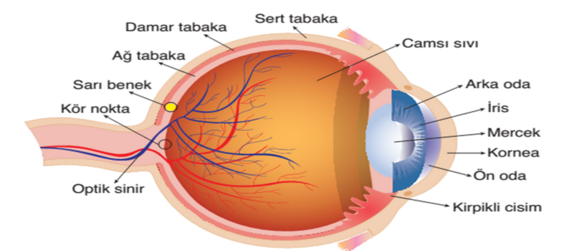 Gözde Görüntü Oluşumu
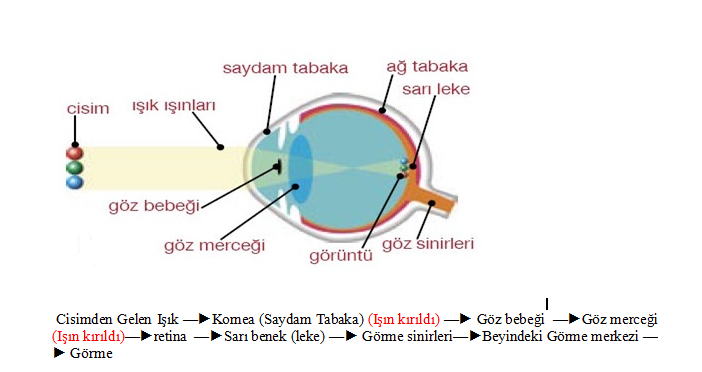 Dersin İzlencesi
Gözde nasıl görüntü oluşur?
Gözü bozuk insanlar etrafındaki nesneleri nasıl görür?
 Aktivite zamanı  
 Göz kusurları 
 Gözlük numarası
«Gözü bozuk insanlar etrafındaki nesneleri nasıl görür?» sorusuna dönüş
 Optik aletlerin yapısı
 Optik alet tasarlayalım
 Soru çözme
 Günün  özeti
Cisimden yansıyarak göze gelen ışık demetleri kornea adı verilen saydam tabakadan ve göz bebeğinden kırılarak merceğe ulaşır.

Göz merceğinde tekrar kırılan ışıklar retina tabakasında bulunan sarı benekte ters bir görüntü oluşturur.
Gözde Görüntü Oluşumu
Dersin İzlencesi
Gözde nasıl görüntü oluşur?
Gözü bozuk insanlar etrafındaki nesneleri nasıl görür?
 Aktivite zamanı  
 Göz kusurları 
 Gözlük numarası
«Gözü bozuk insanlar etrafındaki nesneleri nasıl görür?» sorusuna dönüş
 Optik aletlerin yapısı
 Optik alet tasarlayalım
 Soru çözme
 Günün  özeti
Işığın 80%’ i kornea kırılırken,20%’si  ise gözün merceğinde kırılır.(İstanbul  Cerrahi hastanesi websitesinden  alınmıştır)
Gözde Görüntü Oluşumu
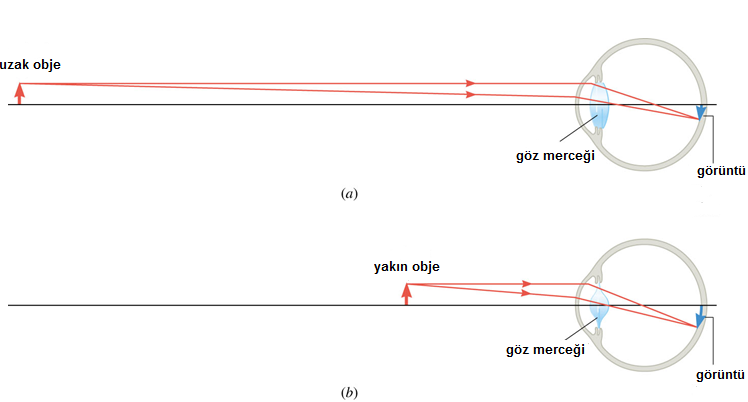 Dersin İzlencesi
Gözde nasıl görüntü oluşur?
Gözü bozuk insanlar etrafındaki nesneleri nasıl görür?
 Aktivite zamanı  
 Göz kusurları 
 Gözlük numarası
«Gözü bozuk insanlar etrafındaki nesneleri nasıl görür?» sorusuna dönüş
 Optik aletlerin yapısı
 Optik alet tasarlayalım
 Soru çözme
 Günün  özeti
Göz merceğinin şekli yakındaki ve uzaktaki objelere bakarken farklıdır, mercek görüntüyü sarı beneğe düşecek şekilde odaklar.
Gözde Görüntü Oluşumu
Dersin İzlencesi
Gözde nasıl görüntü oluşur?
Gözü bozuk insanlar etrafındaki nesneleri nasıl görür?
 Aktivite zamanı  
 Göz kusurları 
 Gözlük numarası
«Gözü bozuk insanlar etrafındaki nesneleri nasıl görür?» sorusuna dönüş
 Optik aletlerin yapısı
 Optik alet tasarlayalım
 Soru çözme
 Günün  özeti
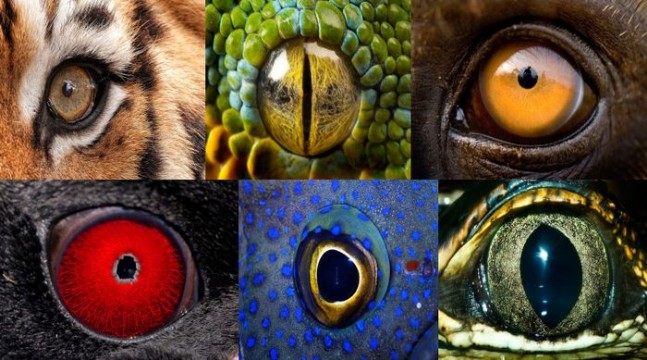 Gözü bozuk insanlar etrafındaki nesneleri nasıl görür?
Dersin İzlencesi
Gözde nasıl görüntü oluşur?
Gözü bozuk insanlar etrafındaki nesneleri nasıl görür?
 Aktivite zamanı  
 Göz kusurları 
 Gözlük numarası
«Gözü bozuk insanlar etrafındaki nesneleri nasıl görür?» sorusuna dönüş
 Optik aletlerin yapısı
 Optik alet tasarlayalım
 Soru çözme
 Günün  özeti
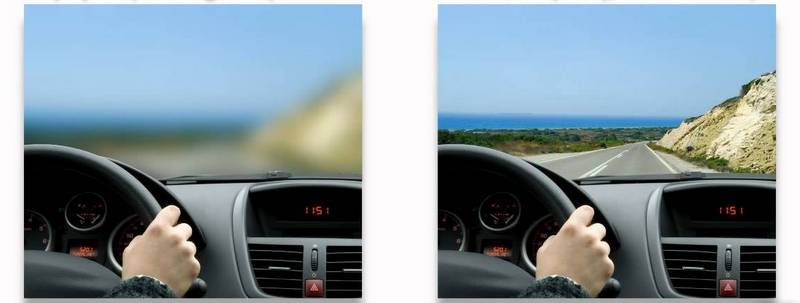 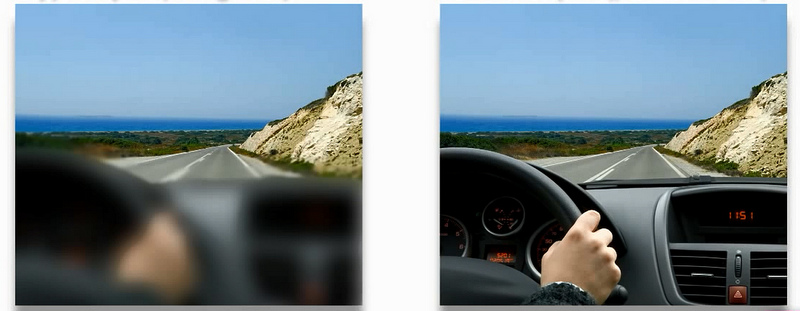 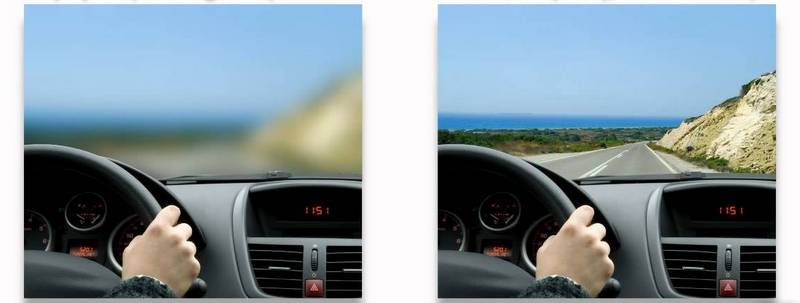 Aktivite Zamanı
Dersin İzlencesi
Gözde nasıl görüntü oluşur?
Gözü bozuk insanlar etrafındaki nesneleri nasıl görür?
 Aktivite zamanı  
 Göz kusurları 
 Gözlük numarası
«Gözü bozuk insanlar etrafındaki nesneleri nasıl görür?» sorusuna dönüş
 Optik aletlerin yapısı
 Optik alet tasarlayalım
 Soru çözme
 Günün  özeti
Aktivite 1: sağlıklı göz
Aktivite 2: kusurlu göz 1
Aktivite 3: kusurlu göz 2
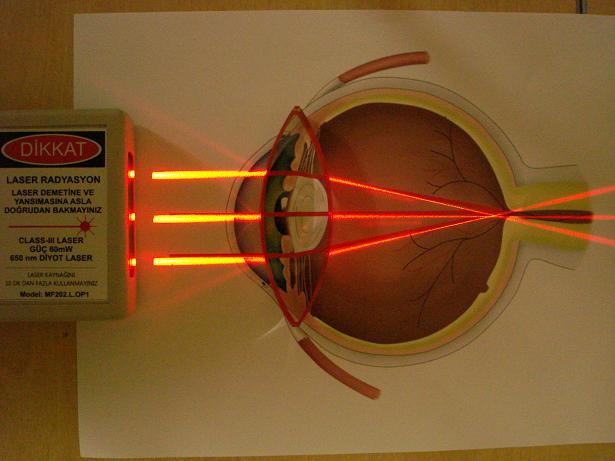 Göz Kusurları
Aktivite 2
Görüntü retinanın önüne düştü, bu göz kusuru
Kalın kenarlı mercekle düzeltilebilir.







Aktivite 3
Görüntü retinanın arkasına düştü, bu göz kusuru
İnce kenarlı mercekle düzeltilebilir.
Dersin İzlencesi
Gözde nasıl görüntü oluşur?
Gözü bozuk insanlar etrafındaki nesneleri nasıl görür?
 Aktivite zamanı  
 Göz kusurları 
 Gözlük numarası
«Gözü bozuk insanlar etrafındaki nesneleri nasıl görür?» sorusuna dönüş
 Optik aletlerin yapısı
 Optik alet tasarlayalım
 Soru çözme
 Günün  özeti
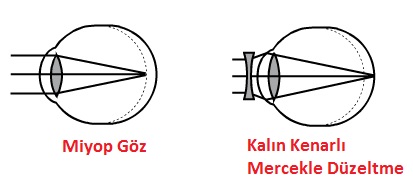 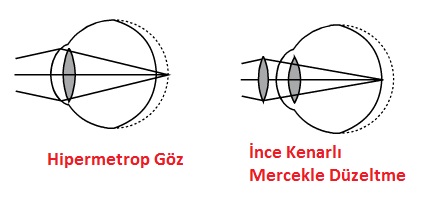 Göz Kusurları
Aktivite 2
Görüntünün retinanın önüne düşmesinin nedenleri:
Göz kürenin çapının önden arkaya doğru uzanması 
Göz merceğinin normalden daha şişkin olması
Göz merceğinin kırıcılığının sağlıklı gözden daha fazla olması

Aktivite 3
Görüntünün retinanın arkasına düşmesinin nedenleri:
Göz küresinin çapının normalden daha kısa olması
Göz merceğinin normalden daha ince olması
Göz merceğinin kırıcılığının sağlıklı gözden daha az olması
Dersin İzlencesi
Gözde nasıl görüntü oluşur?
Gözü bozuk insanlar etrafındaki nesneleri nasıl görür?
 Aktivite zamanı  
 Göz kusurları 
 Gözlük numarası
«Gözü bozuk insanlar etrafındaki nesneleri nasıl görür?» sorusuna dönüş
 Optik aletlerin yapısı
 Optik alet tasarlayalım
 Soru çözme
 Günün  özeti
Hangisi yakını hangisi uzağı göremez?
Dersin İzlencesi
Gözde nasıl görüntü oluşur?
Gözü bozuk insanlar etrafındaki nesneleri nasıl görür?
 Aktivite zamanı  
 Göz kusurları 
 Gözlük numarası
«Gözü bozuk insanlar etrafındaki nesneleri nasıl görür?» sorusuna dönüş
 Optik aletlerin yapısı
 Optik alet tasarlayalım
 Soru çözme
 Günün  özeti
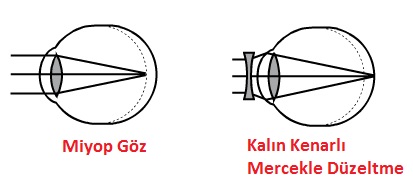 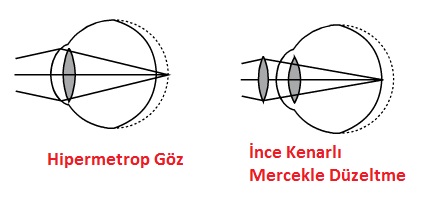 Göz Kusurları  Miyop
Dersin İzlencesi
Gözde nasıl görüntü oluşur?
Gözü bozuk insanlar etrafındaki nesneleri nasıl görür?
 Aktivite zamanı  
 Göz kusurları 
 Gözlük numarası
«Gözü bozuk insanlar etrafındaki nesneleri nasıl görür?» sorusuna dönüş
 Optik aletlerin yapısı
 Optik alet tasarlayalım
 Soru çözme
 Günün  özeti
Görüntü, sarı lekenin önüne düşer.
Uzağı net göremezler. 
Kalın kenarlı mercek ile tedavi edilir.
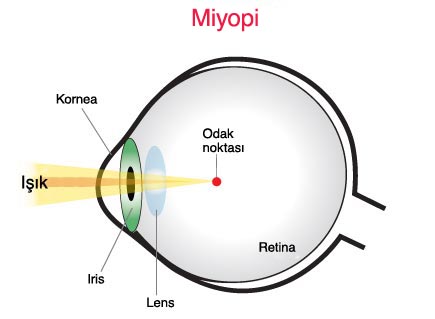 Göz Kusurları   Hipermetrop
Dersin İzlencesi
Gözde nasıl görüntü oluşur?
Gözü bozuk insanlar etrafındaki nesneleri nasıl görür?
 Aktivite zamanı  
 Göz kusurları 
 Gözlük numarası
«Gözü bozuk insanlar etrafındaki nesneleri nasıl görür?» sorusuna dönüş
 Optik aletlerin yapısı
 Optik alet tasarlayalım
 Soru çözme
 Günün  özeti
Görüntü, sarı lekenin arkasına  düşer.
Yakını net göremezler. 
İnce  kenarlı mercek ile tedavi edilir.
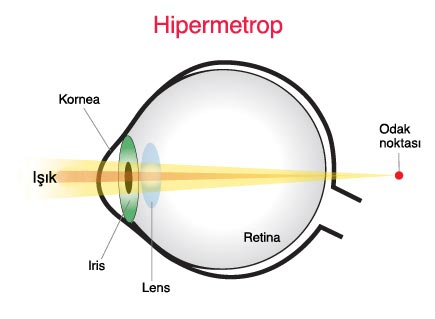 Göz Kusurları   Astigmat
Dersin İzlencesi
Gözde nasıl görüntü oluşur?
Gözü bozuk insanlar etrafındaki nesneleri nasıl görür?
 Aktivite zamanı  
 Göz kusurları 
 Gözlük numarası
«Gözü bozuk insanlar etrafındaki nesneleri nasıl görür?» sorusuna dönüş
 Optik aletlerin yapısı
 Optik alet tasarlayalım
 Soru çözme
 Günün  özeti
Kırılmanın gerçekleştiği ortamın farklı bölgelerinin farklı  kırıcılık indisine  sahip olmasından kaynaklanır.
Yatay ve/veya dikey  yönlerde farklı  merceklerin aynı anda kullanılması  ile tedavi edilir.
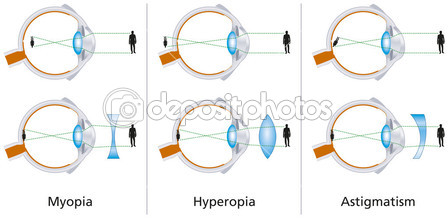 Göz Kusurları
Simulasyon ile pekiştirelim:











http://mediawebtool.com/counselor/counselor.php?cnr=AUST-LVC&px=1280
Dersin İzlencesi
Gözde nasıl görüntü oluşur?
Gözü bozuk insanlar etrafındaki nesneleri nasıl görür?
 Aktivite zamanı  
 Göz kusurları 
 Gözlük numarası
«Gözü bozuk insanlar etrafındaki nesneleri nasıl görür?» sorusuna dönüş
 Optik aletlerin yapısı
 Optik alet tasarlayalım
 Soru çözme
 Günün  özeti
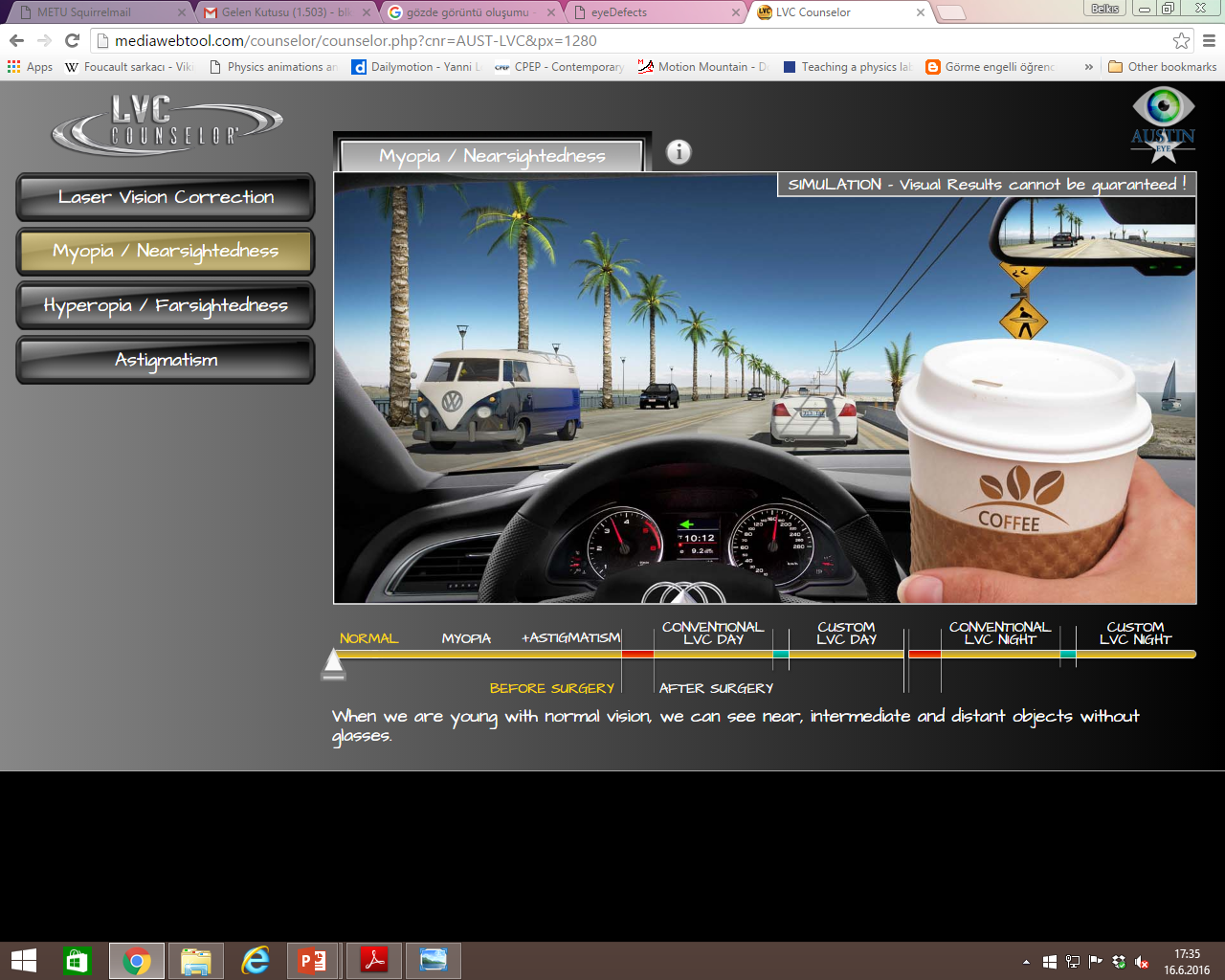 Gözlük Numarası
Dersin İzlencesi
Gözde nasıl görüntü oluşur?
Gözü bozuk insanlar etrafındaki nesneleri nasıl görür?
 Aktivite zamanı  
 Göz kusurları 
 Gözlük numarası
«Gözü bozuk insanlar etrafındaki nesneleri nasıl görür?» sorusuna dönüş
 Optik aletlerin yapısı
 Optik alet tasarlayalım
 Soru çözme
 Günün  özeti
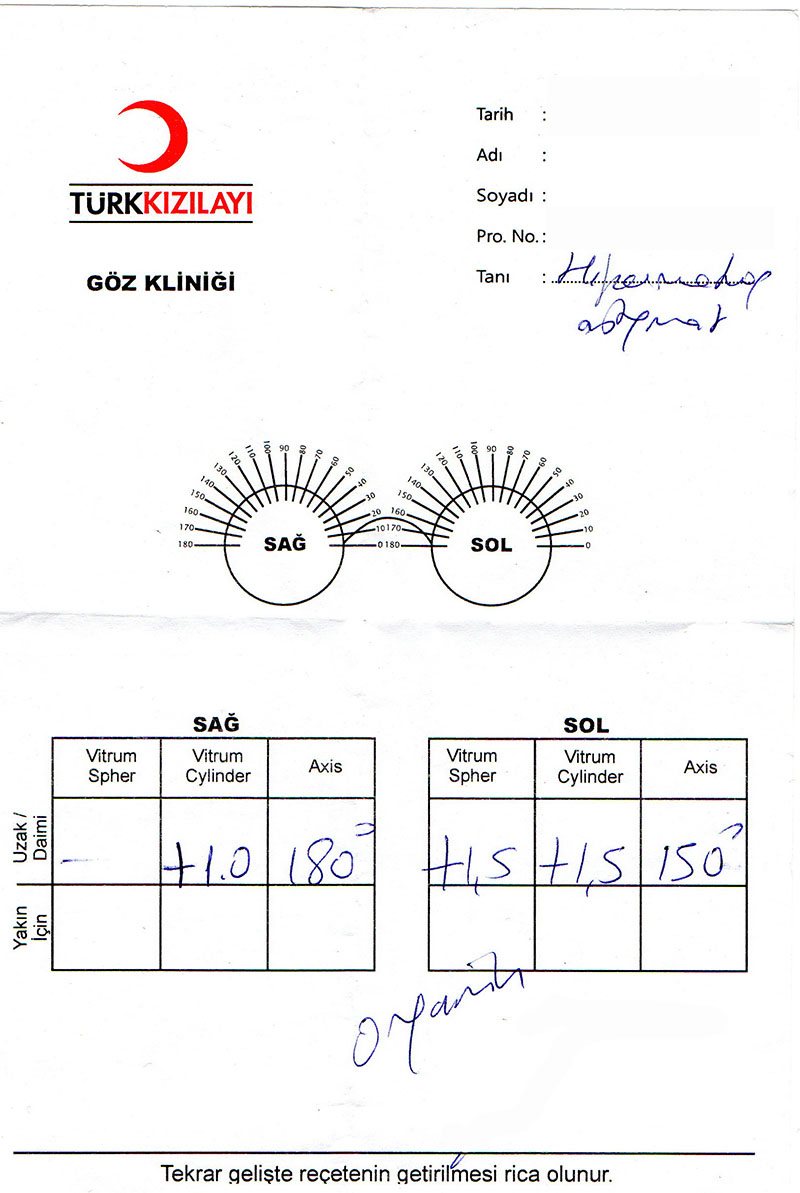 Gözlük Numarası
Dersin İzlencesi
Gözde nasıl görüntü oluşur?
Gözü bozuk insanlar etrafındaki nesneleri nasıl görür?
 Aktivite zamanı  
 Göz kusurları 
 Gözlük numarası
«Gözü bozuk insanlar etrafındaki nesneleri nasıl görür?» sorusuna dönüş
 Optik aletlerin yapısı
 Optik alet tasarlayalım
 Soru çözme
 Günün  özeti
Gözlük numarası kullanılan merceğin odak uzaklığı ile belirlenir.
             
       Gözlük numarası=1/f

 + işareti, ince kenarlı mercek , yakın göremeyenler

 - işareti, kalın kenarlı mercek ,uzak göremeyenler
«Gözü bozuk insanlar etrafını nasıl görür?» sorusuna dönüş
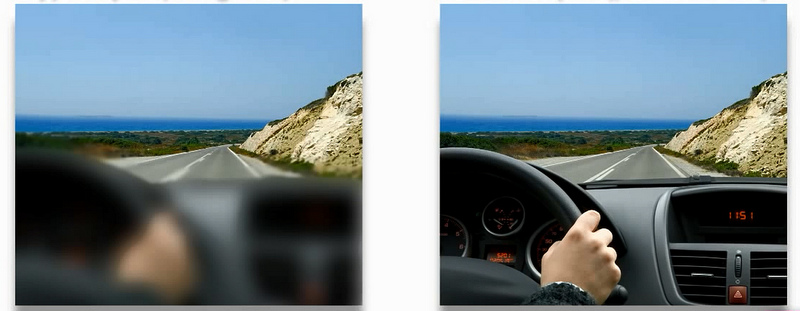 Dersin İzlencesi
Gözde nasıl görüntü oluşur?
Gözü bozuk insanlar etrafındaki nesneleri nasıl görür?
 Aktivite zamanı  
 Göz kusurları 
 Gözlük numarası
«Gözü bozuk insanlar etrafındaki nesneleri nasıl görür?» sorusuna dönüş
 Optik aletlerin yapısı
 Optik alet tasarlayalım
 Soru çözme
 Günün  özeti
Sağlıklı gözde  görüntü
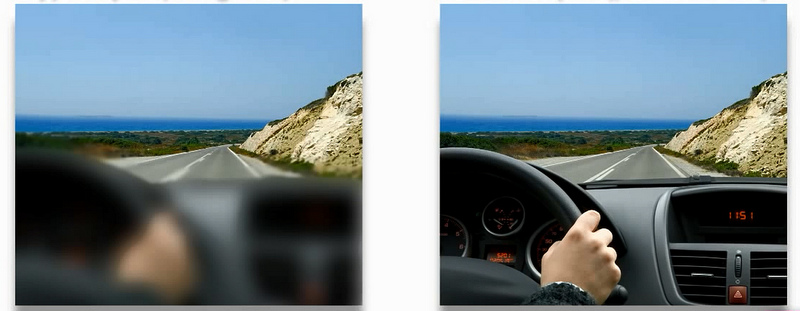 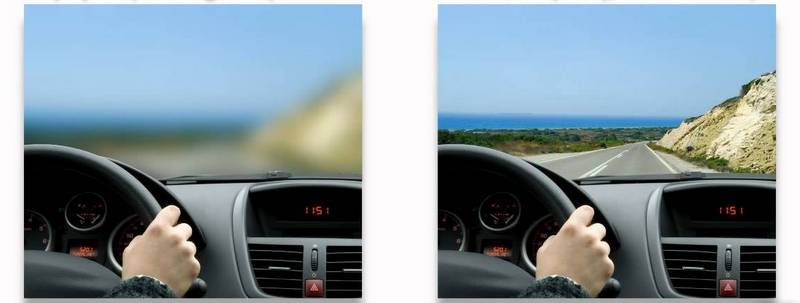 Miyop göz kusuru olan kişide görüntü
Hipermetrop göz kusuru olan kişide görüntü
Optik Aletlerin Yapısı
Dersin İzlencesi
Gözde nasıl görüntü oluşur?
Gözü bozuk insanlar etrafındaki nesneleri nasıl görür?
 Aktivite zamanı  
 Göz kusurları 
 Gözlük numarası
«Gözü bozuk insanlar etrafındaki nesneleri nasıl görür?» sorusuna dönüş
 Optik aletlerin yapısı
 Optik alet tasarlayalım
 Soru çözme
 Günün  özeti
Dürbün:
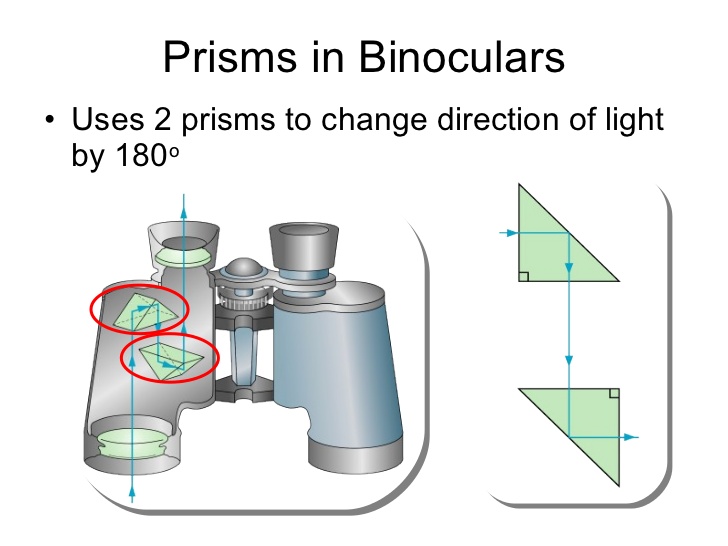 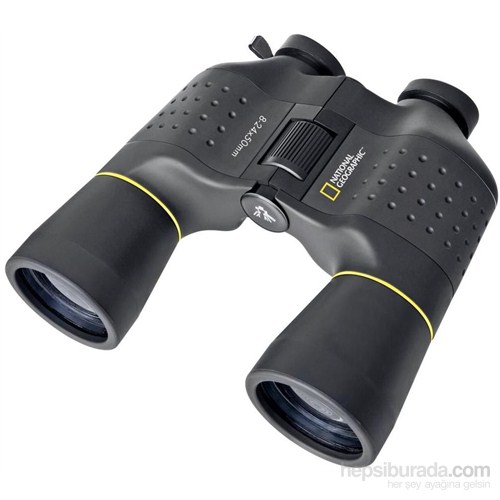 Optik Aletlerin Yapısı
Dersin İzlencesi
Gözde nasıl görüntü oluşur?
Gözü bozuk insanlar etrafındaki nesneleri nasıl görür?
 Aktivite zamanı  
 Göz kusurları 
 Gözlük numarası
«Gözü bozuk insanlar etrafındaki nesneleri nasıl görür?» sorusuna dönüş
 Optik aletlerin yapısı
 Optik alet tasarlayalım
 Soru çözme
 Günün  özeti
Teleskop:
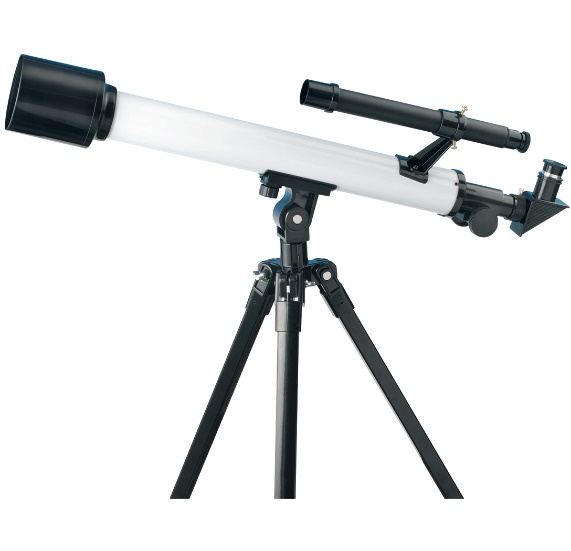 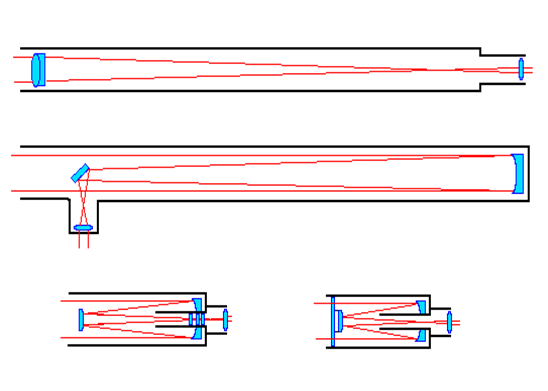 Optik Alet Tasarlayalım
Öğrendiğimiz araçları kullanarak optik alet tasarlayalım
Dersin İzlencesi
Gözde nasıl görüntü oluşur?
Gözü bozuk insanlar etrafındaki nesneleri nasıl görür?
 Aktivite zamanı  
 Göz kusurları 
 Gözlük numarası
«Gözü bozuk insanlar etrafındaki nesneleri nasıl görür?» sorusuna dönüş
 Optik aletlerin yapısı
 Optik alet tasarlayalım
 Soru çözme
 Günün  özeti
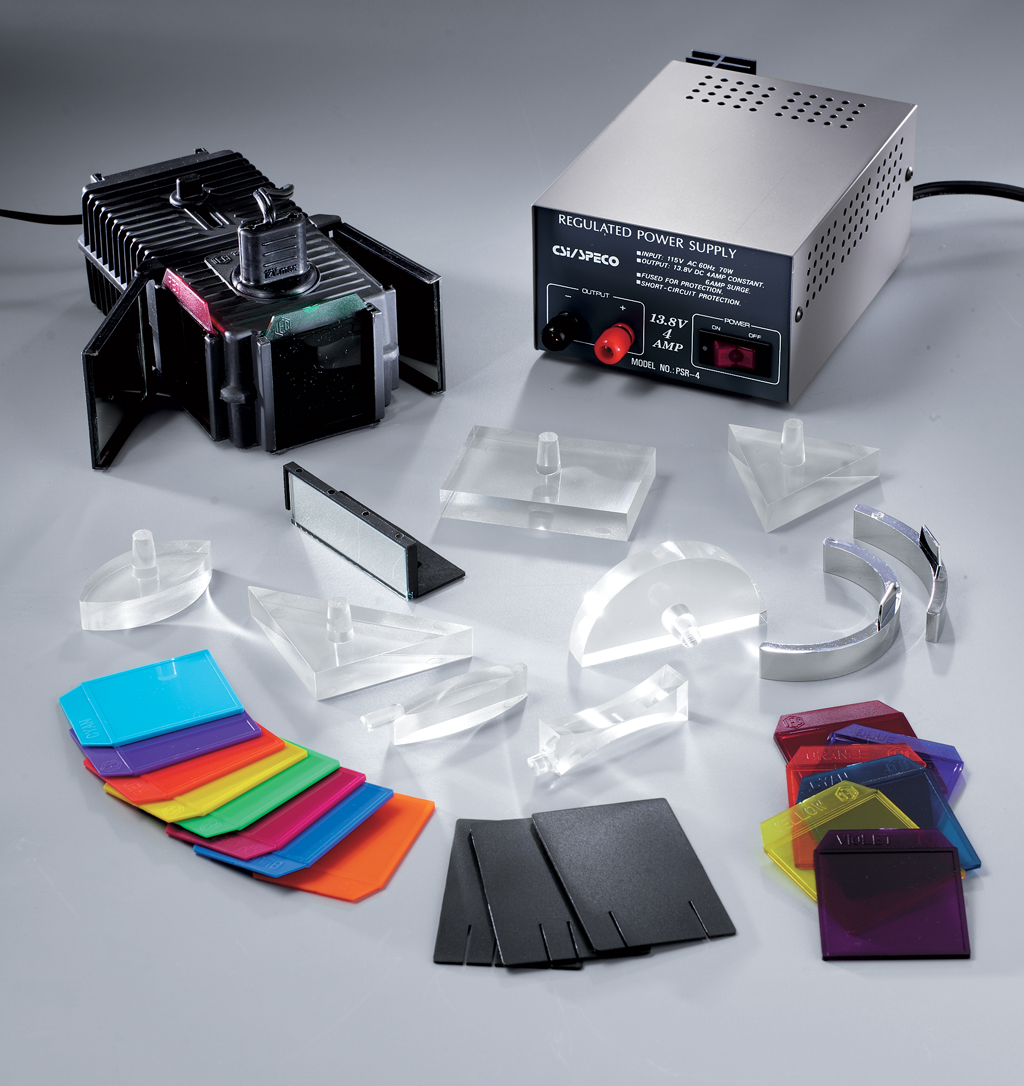 Soru çözme
Göz kusurları ile ilgili;
 Görüntünün sarı beneğin arkasına düşmesi hipermetropluk olarak adlandırılır.
Görüntünün sarı beneğin önüne düşmesi miyopluk olarak adlandırılır.
Hipermetropluk kalın kenarlı mercek ile düzeltilir.
  yargılarından hangileri doğrudur?
Yalnız I	B) Yalnız II	C) I ve II 
	D) II ve III	E) I, II ve III
Dersin İzlencesi
Gözde nasıl görüntü oluşur?
Gözü bozuk insanlar etrafındaki nesneleri nasıl görür?
 Aktivite zamanı  
 Göz kusurları 
 Gözlük numarası
«Gözü bozuk insanlar etrafındaki nesneleri nasıl görür?» sorusuna dönüş
 Optik aletlerin yapısı
 Optik alet tasarlayalım
 Soru çözme
 Günün  özeti
Cevap: E
Soru çözme
Göz kusurları ile ilgili;
 Görüntü,sarı beneğin arkasına düştüğünde kişi uzağı göremez. 
Görüntü,sarı beneğin önüne düştüğünde kişi uzağı göremez. 
Uzağı göremeyenler kalın kenarlı mercek ile düzeltilir.
  yargılarından hangileri doğrudur?
Yalnız I	B) Yalnız II	C) I ve II 
	D) II ve III	E) I, II ve III
Dersin İzlencesi
Gözde nasıl görüntü oluşur?
Gözü bozuk insanlar etrafındaki nesneleri nasıl görür?
 Aktivite zamanı  
 Göz kusurları 
 Gözlük numarası
«Gözü bozuk insanlar etrafındaki nesneleri nasıl görür?» sorusuna dönüş
 Optik aletlerin yapısı
 Optik alet tasarlayalım
 Soru çözme
 Günün  özeti
Cevap:B
Soru çözme
Göz kusurları ile ilgili;
 Görüntü,sarı beneğin arkasına düştüğünde kişi yakını  göremez. 
Görüntü,sarı beneğin önüne düştüğünde kişi uzağı göremez. 
Astigmat göz kusuru, kalın kenarlı mercek ile düzeltilir.
  yargılarından hangileri doğrudur?
Yalnız I	B) Yalnız II	C) I ve II 
	D) II ve III	E) I, II ve III
Dersin İzlencesi
Gözde nasıl görüntü oluşur?
Gözü bozuk insanlar etrafındaki nesneleri nasıl görür?
 Aktivite zamanı  
 Göz kusurları 
 Gözlük numarası
«Gözü bozuk insanlar etrafındaki nesneleri nasıl görür?» sorusuna dönüş
 Optik aletlerin yapısı
 Optik alet tasarlayalım
 Soru çözme
 Günün  özeti
Cevap: C
Günün Özeti
Gözde görüntü nasıl oluşur?
 Miyop göz kusuru olan kişi etrafını nasıl görür?
 Miyop göz kusuru nasıl düzeltilir?
 Hipermetrop göz kusuru olan kişi etrafını nasıl görür?
 Hipermetrop göz kusuru nasıl düzeltilir?
 Bir optik aletin yapısını kısaca anlatır mısınız?
Dersin İzlencesi
Gözde nasıl görüntü oluşur?
Gözü bozuk insanlar etrafındaki nesneleri nasıl görür?
 Aktivite zamanı  
 Göz kusurları 
 Gözlük numarası
«Gözü bozuk insanlar etrafındaki nesneleri nasıl görür?» sorusuna dönüş
 Optik aletlerin yapısı
 Optik alet tasarlayalım
 Soru çözme
 Günün  özeti
Günün Özeti
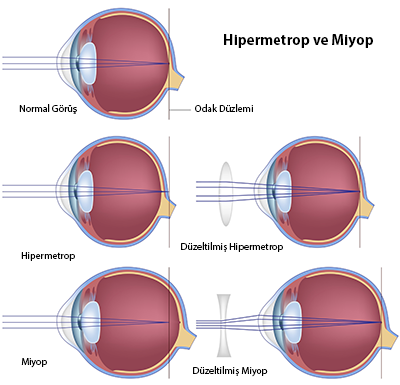 Dersin İzlencesi
Gözde nasıl görüntü oluşur?
Gözü bozuk insanlar etrafındaki nesneleri nasıl görür?
 Aktivite zamanı  
 Göz kusurları 
 Gözlük numarası
«Gözü bozuk insanlar etrafındaki nesneleri nasıl görür?» sorusuna dönüş
 Optik aletlerin yapısı
 Optik alet tasarlayalım
 Soru çözme
 Günün  özeti
Teşekkür ederim
Kazanımlar:
10.4.10.1. Optik yasalarını kullanarak gözde görüntü oluşumunu açıklar.
a. Öğrencilerin farklı göz kusurlarının nedenlerini ve bu kusurların giderilmesinde
ne tür merceğin kullanımının uygun olacağını sebepleriyle tartışmaları sağlanır.
b. Öğrencilerin gözlük numarasını kullanarak merceğin cinsini ve odak uzaklığını
belirlemeleri sağlanır.
10.4.10.3. Optik aletlerin yapısını inceleyerek fonksiyonel bir optik alet tasarlar ve yapar.
Gelecek ders
11.1.1.1.Vektörlerin özelliklerini açıklar.
11.1.1.2.Vektörel büyüklükleri  kartezyen koordinat sisteminde iki ve üçlü boyut olarak çizer.
	a.Birim vektör sistemi  işlemi yaptırılmaz.